YouTube и Facebook: создаём собственный конкурентный экспертный образ
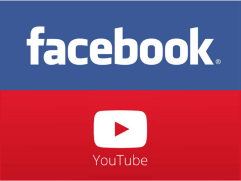 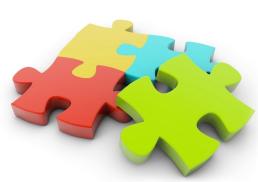 Зачем вам становиться экспертом?
получаете больше интересных предложений, в том числе по трудоустройству;

 зарабатываете больше;

 больше признания.
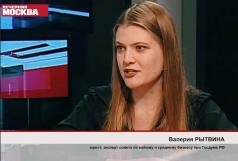 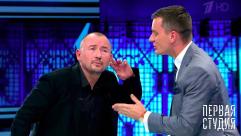 Есть 2 пути:
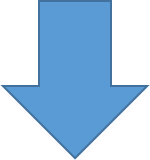 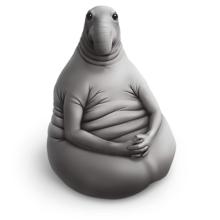 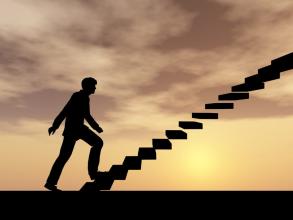 «ЖДУН»
«ДОСТИГАТОР»
От «ждуна» до «достигатора»:
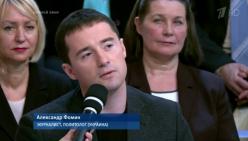 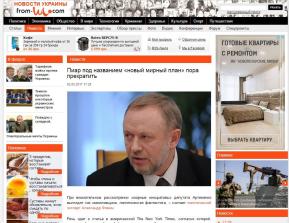 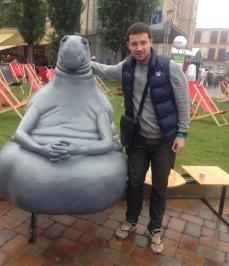 I. Определите грани вашей экспертности
Для чего вам это? (Карьера, признание, просто скучно);

Область вашей экспертности: политика, космос, мультипликация;

Специализация: гендерная политика Гондураса, космические технологии в сфере пластиковых стаканчиков и так далее.
I. Чек-лист вашей медийности (тест)
I. С чего начать перед "продажей":
создаём аккаунт в ФБ или зачищаем старый;

 пишем первые посты с мыслями на экспертную тематику;

 регистрируемся на профильных площадках (блоги);

 проводим ревизию контактов и ищем журналистов, общественных деятелей.
I. Алгоритм действий
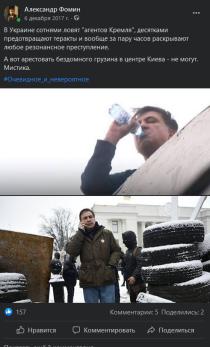 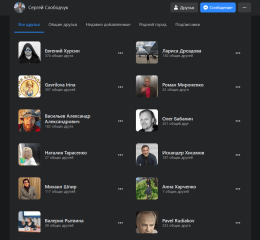 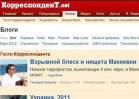 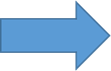 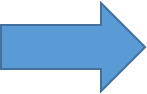 НЕ РАБОТАЕТ!?
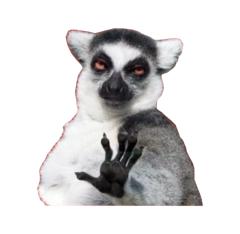 I. Заводим свой влог на YouTube:
1,2 раза в неделю;
 до 10 мин;
 актуалы;
«цепляющий» заголовок: почему? как? зачем?
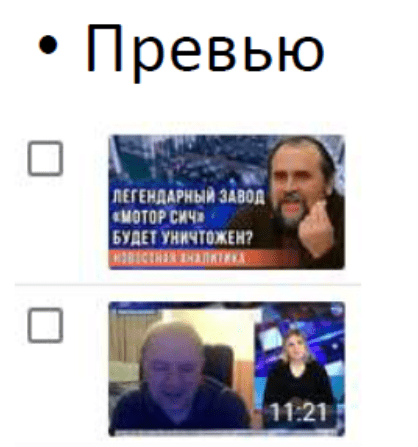 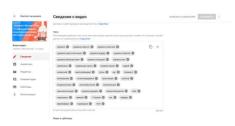 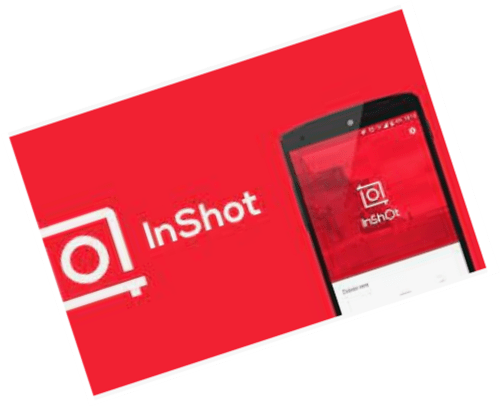 I. Заводим свой влог на YouTube:
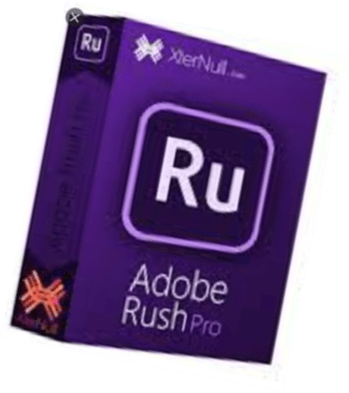 Организационные факторы:
помещение без посторонних звуков;
смартфон;
базовые навыки в Adobe Premier, InShot (монтаж с телефона).


Советы для записи:
представьте, что разговариваете с другом, мамой или человеком, которому доверяете;
если потеряли мысль, то начните с предпоследнего предложения;
в первом видео обязательно представьтесь (кто вы и зачем это делаете);
НЕ читайте с листика. Определите основные тезисы и на основе них выстраивайте монолог.
I. Вливайтесь в сферу себе подобных:
студенческие клубы, НКО;
 курсы повышения квалификации типа "независимые школы"
 группы в ФБ и ВК.

Зачем?
доступ к профессиональным мероприятиям;
сделать фотографию для самопрезентации.
ПОВТОР АЛГОРИТМА
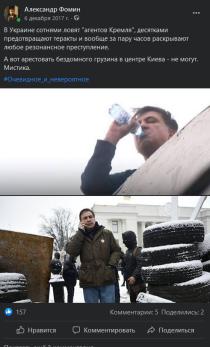 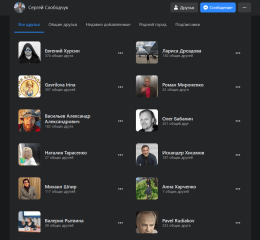 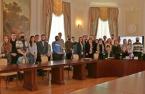 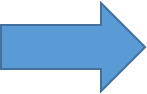 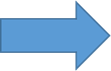 ЭТАП II: ШТУРМУЕМ ТВ
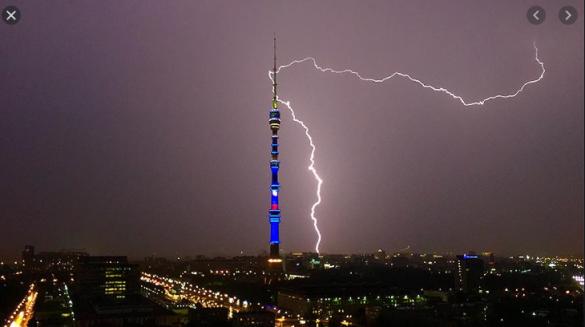 МАГИЯ ТИТРА
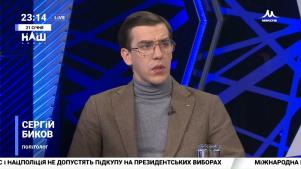 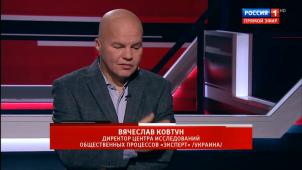 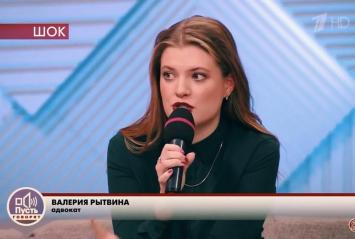 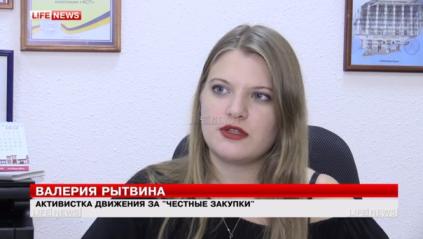 II. Репликант - зритель, который произносит несколько фраз во время ток-шоу ("Время покажет», «Час суда»)
определяем в каких передачах есть такая опция;

 записываемся на массовку (раздел "запись на съемки", acmodasi);

 определяем кому дают такое право и подходим к нему, чтобы узнать контакты редактора.
II. Пример работы репликанта
II. К Познеру? "Вечерний Ургант"? Давайте проще!
пишем самостоятельно редактору;

 на сайте телеканала ("Суд присяжных" для юристов и адвокатов, kto.tv, acmodasi.ru ).
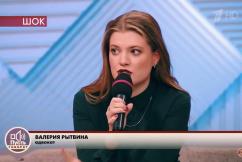 ПОВТОР АЛГОРИТМА
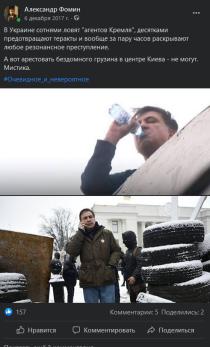 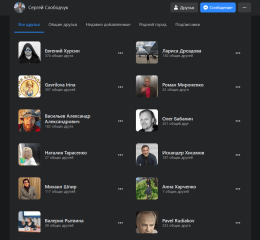 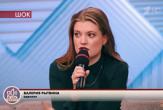 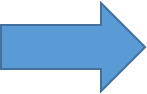 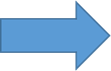 II. Шесть шагов для шести рукопожатий
1. Запишите имена и фамилии тех лидеров индустрии, кто, по вашему мнению, может помочь вам в достижении вашей цели;
2. Выберите наиболее «достижимого» лидера;
3. Запишите все, что о нем знаете, - место работы, предыдущие места работы, партнеры, друзья, проекты;
4. Постройте схему связей нужного вам персонажа;
5. Примените «теорию шести рукопожатий».
II. Шесть шагов для шести рукопожатий
6. Ольга Скабеева 
5. Гостевой продюсер
4. Кто-то из администрации ТВ-передачи
3. Оператор из «60 минут», знающий или может подсказать кого-то из администрации
2. Оператор, знающий коллегу из нужной вам ТВ-передачи
1. Друг, у которого сестра замужем за оператором «Россия 24»
Вы
II. Шоурил эксперта
Смонтируйте 1,5  минутную нарезку самых ярких фрагментов ваших выступлений по профильной и смежным темам;
Покажите в этой нарезке, что вы умеете давать интервью, отвечать на вопросы, кратко и емко;
У вас есть профессиональные съемки – монтируйте из них. Нет таковы – запишите себя на мобильный телефон. Сейчас важнее не как снято, а что вы говоирте;
В шоуриле должны быть только вы;
Пропишите свои темы отдельной строкой в резюме;
Отправляйте резюме и шоурил редакторам ток-шоу, новостей и программ.
Пример резюме
II. Что делать с первым видео?
III. Результаты
Зачем вы СМИ?
диверсификация пула экспертов;
эксклюзив;
удобно: получаем нужный комментарий в комфортное для редакции время.
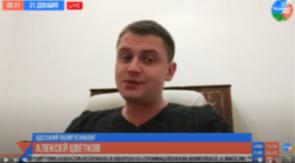 III.Цитирование в СМИ
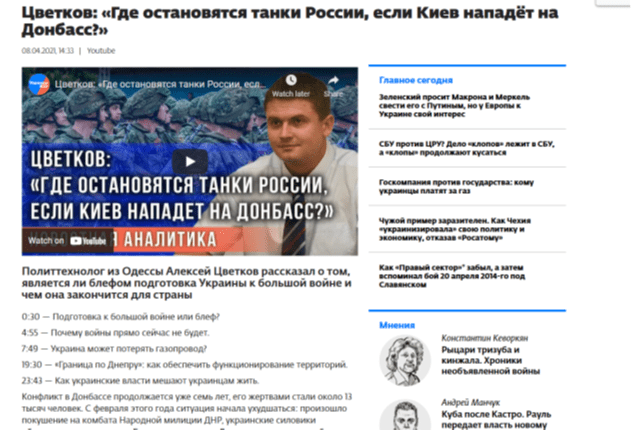 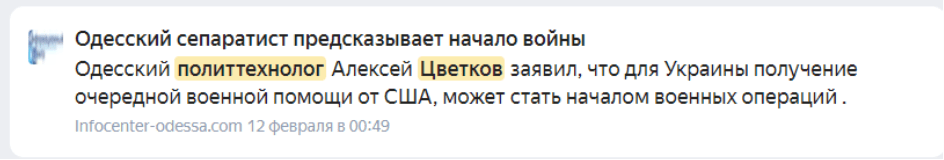 Зачем вам становиться экспертом?
получаете больше интересных предложений, в том числе по трудоустройству;

 зарабатываете больше;

 больше признания.
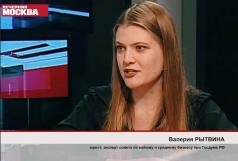 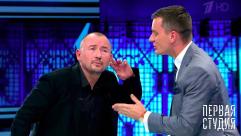